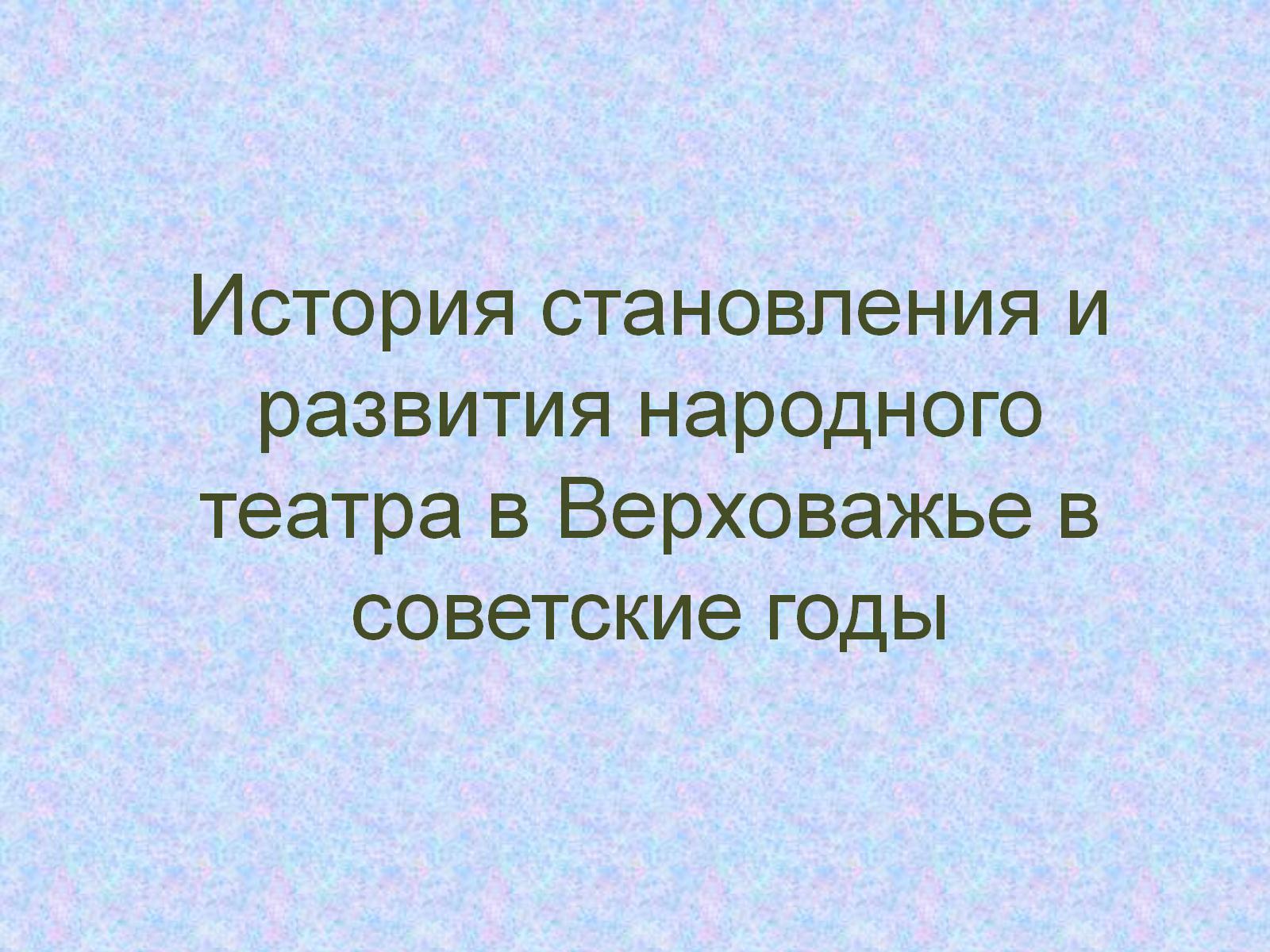 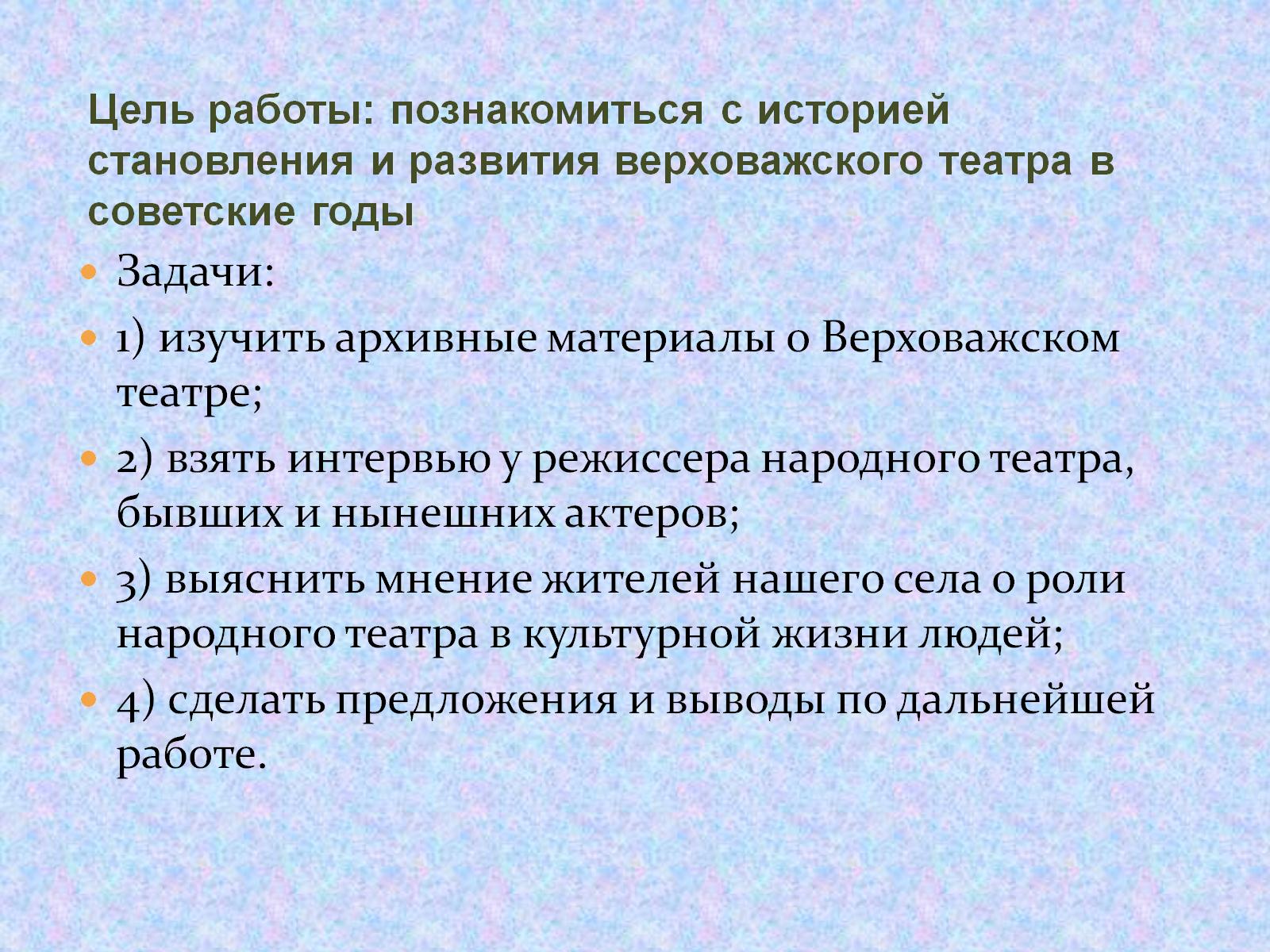 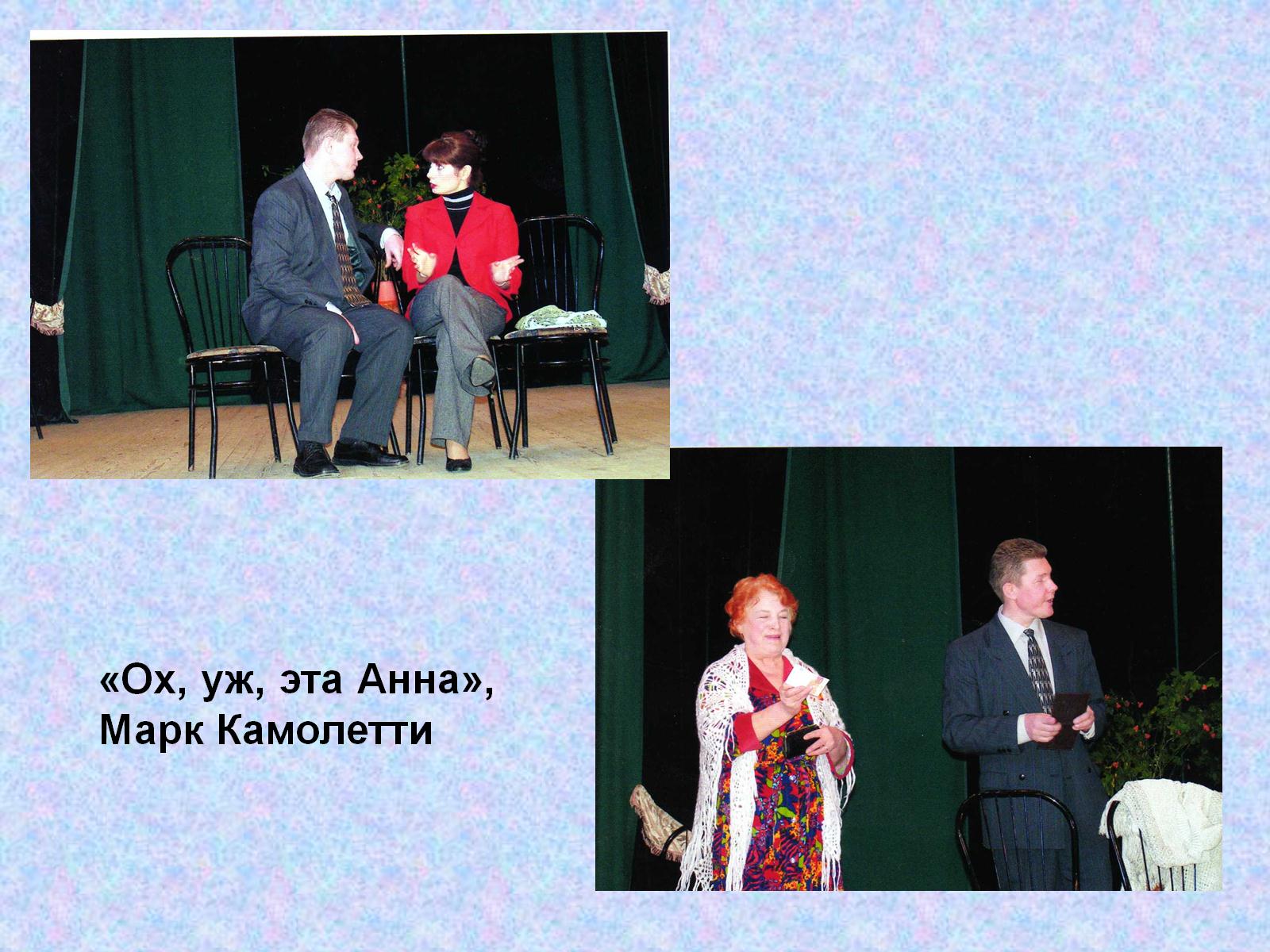 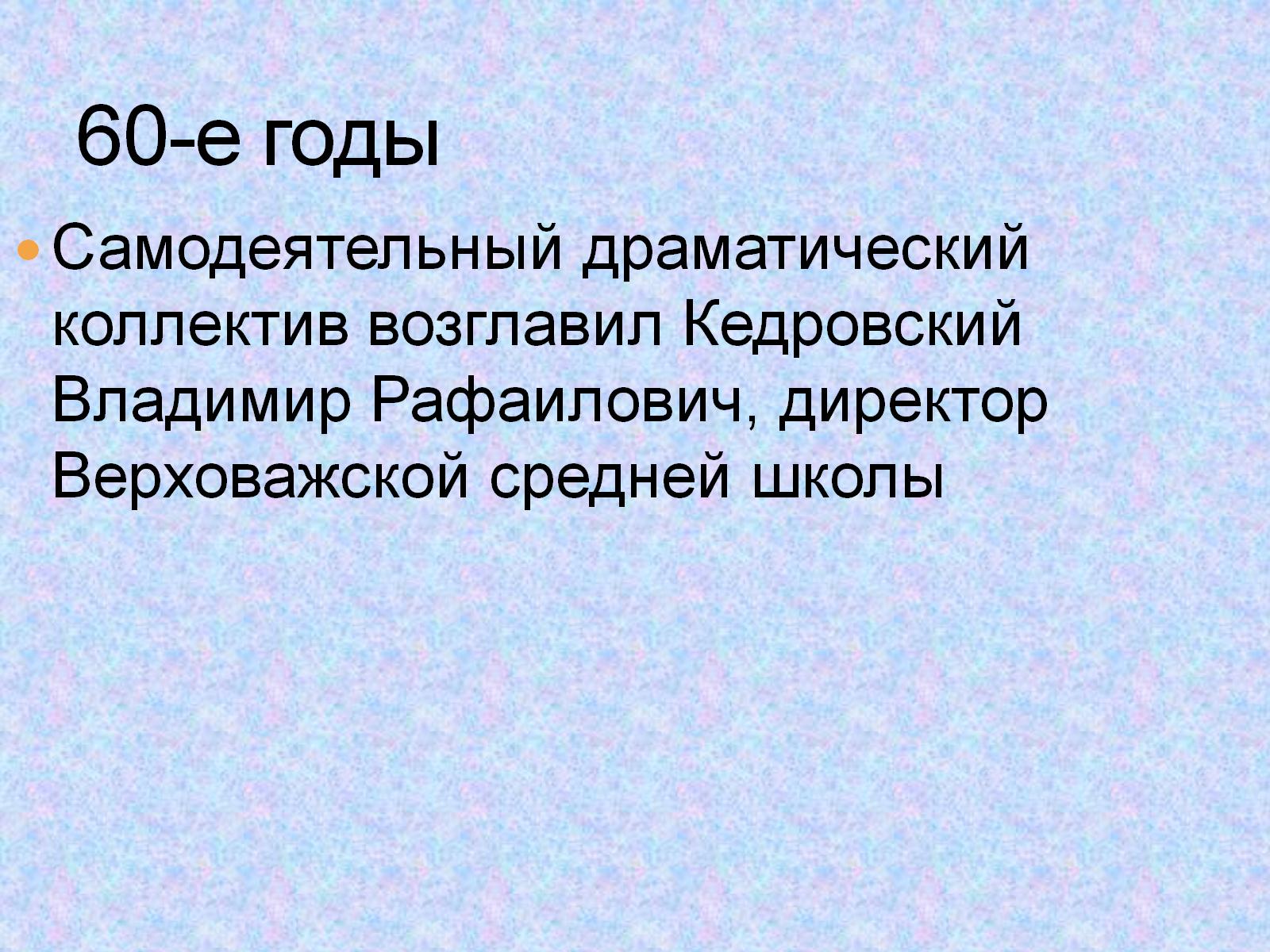 60-е годы
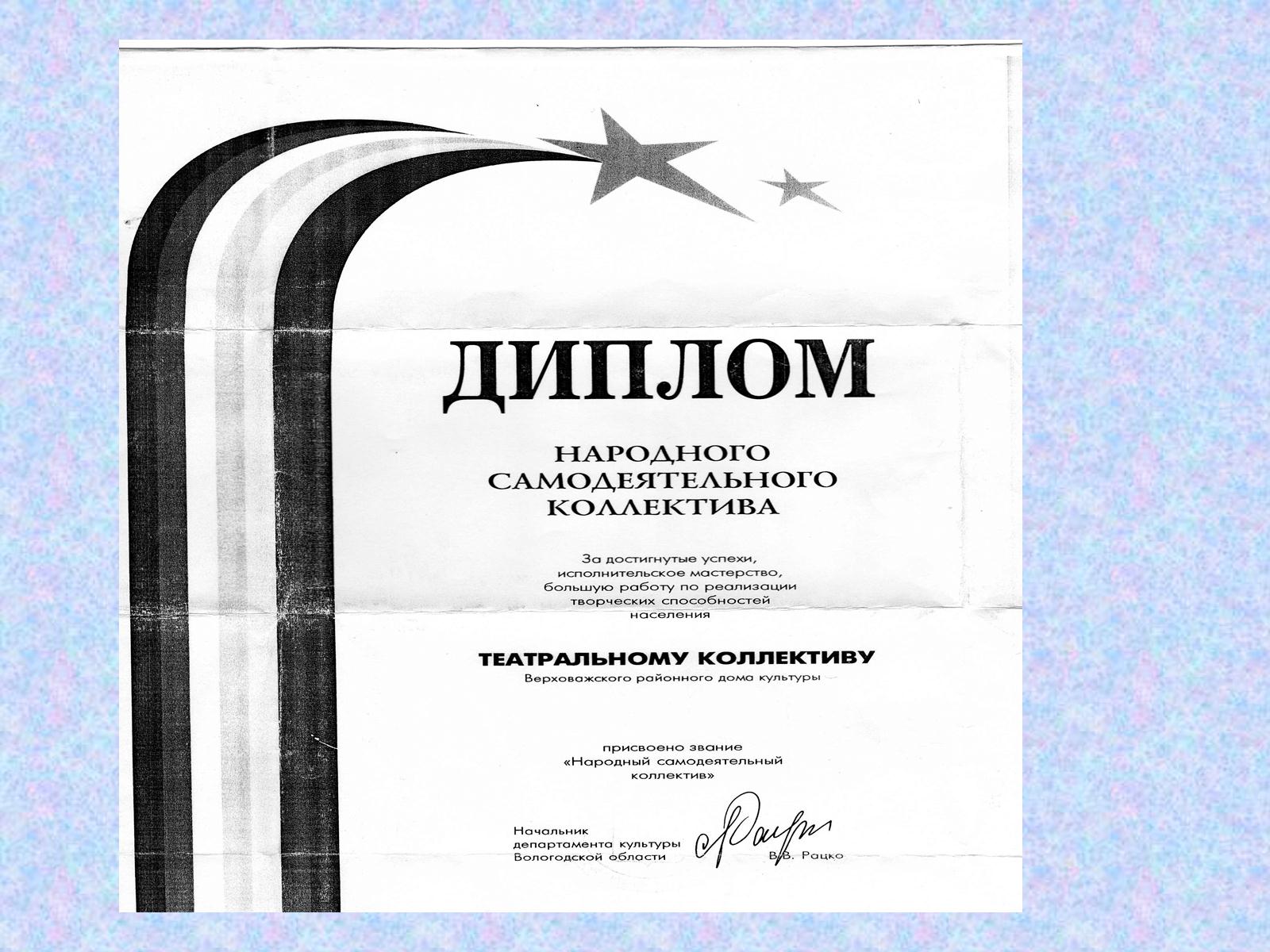 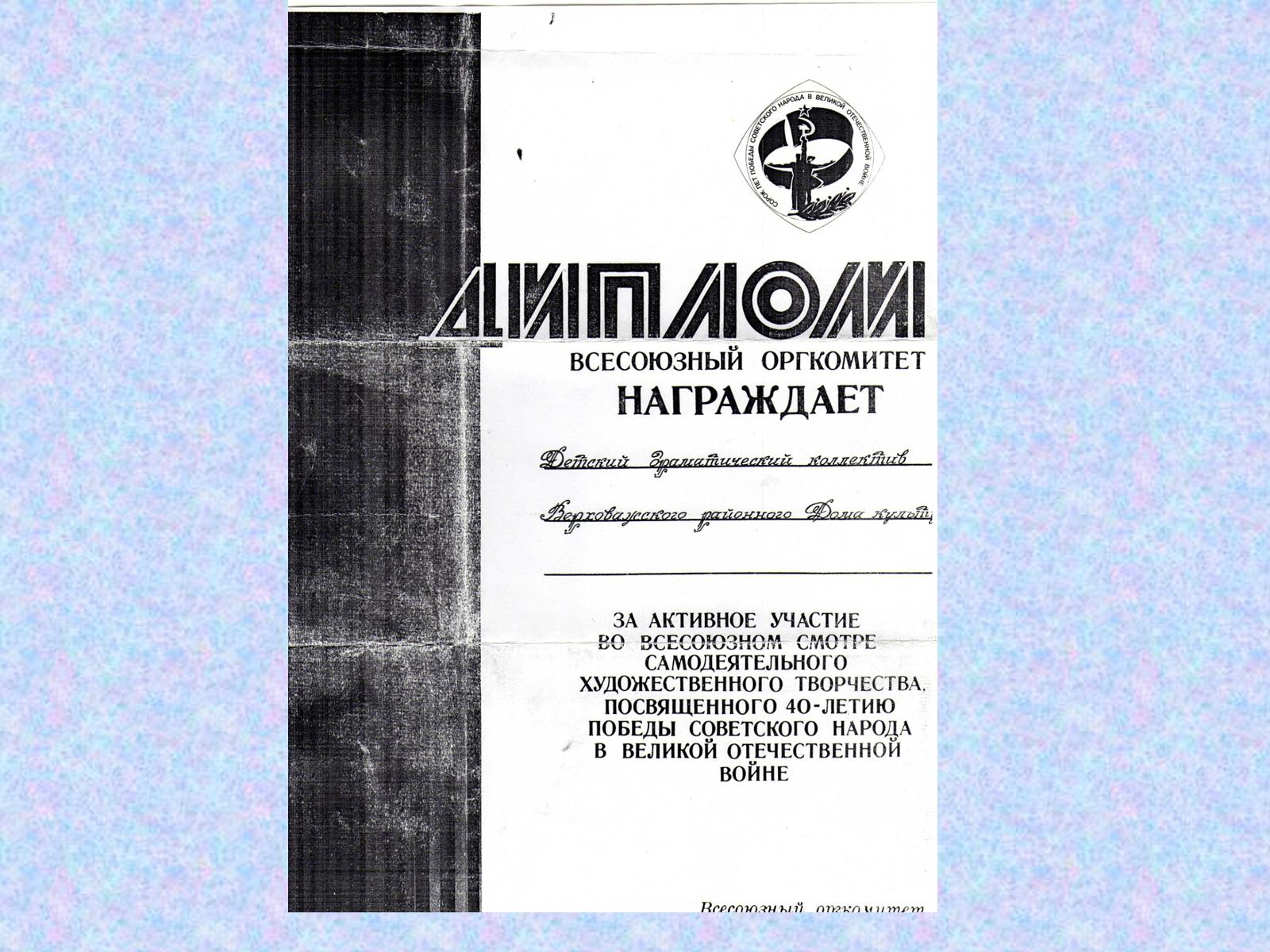 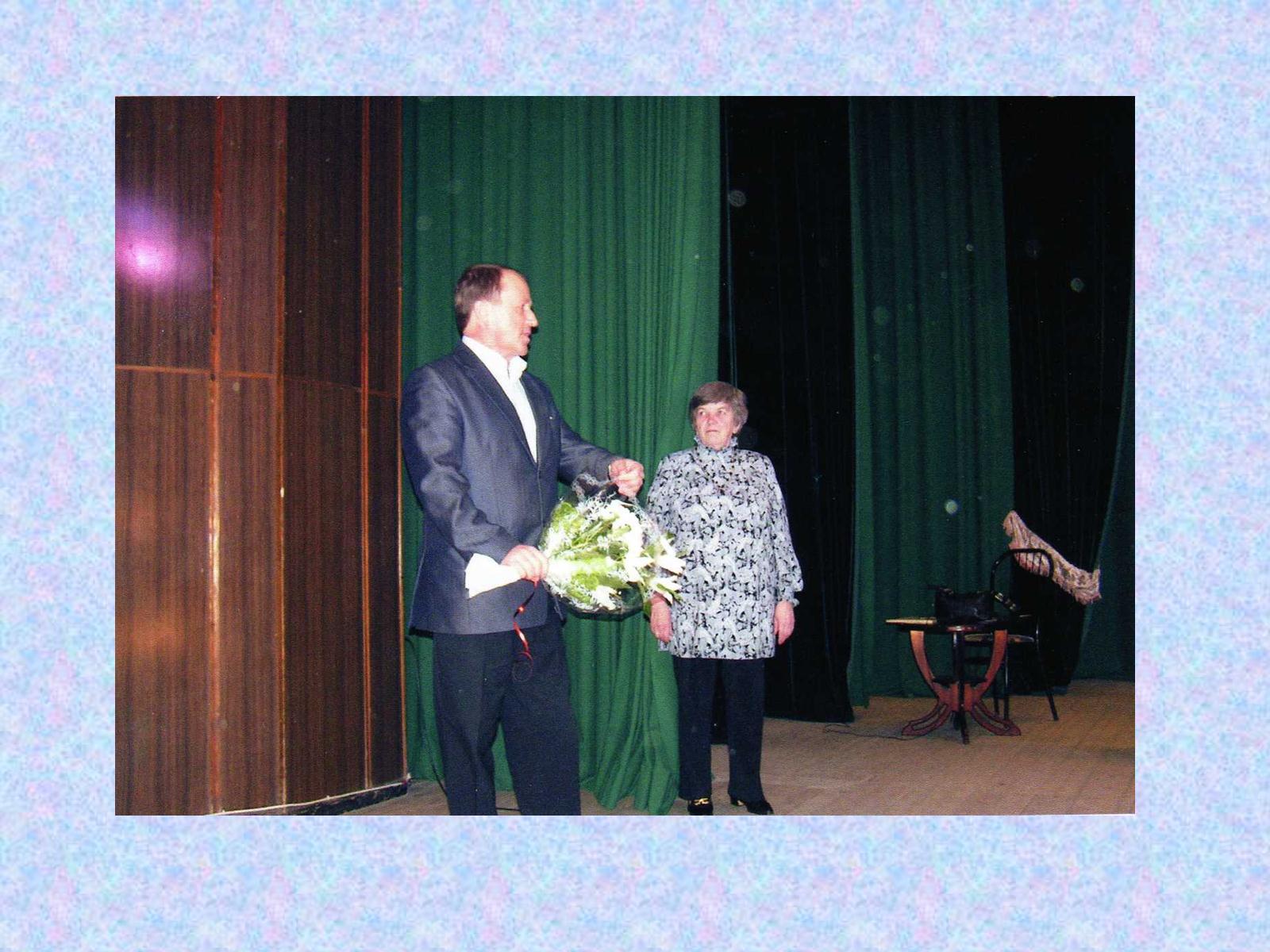 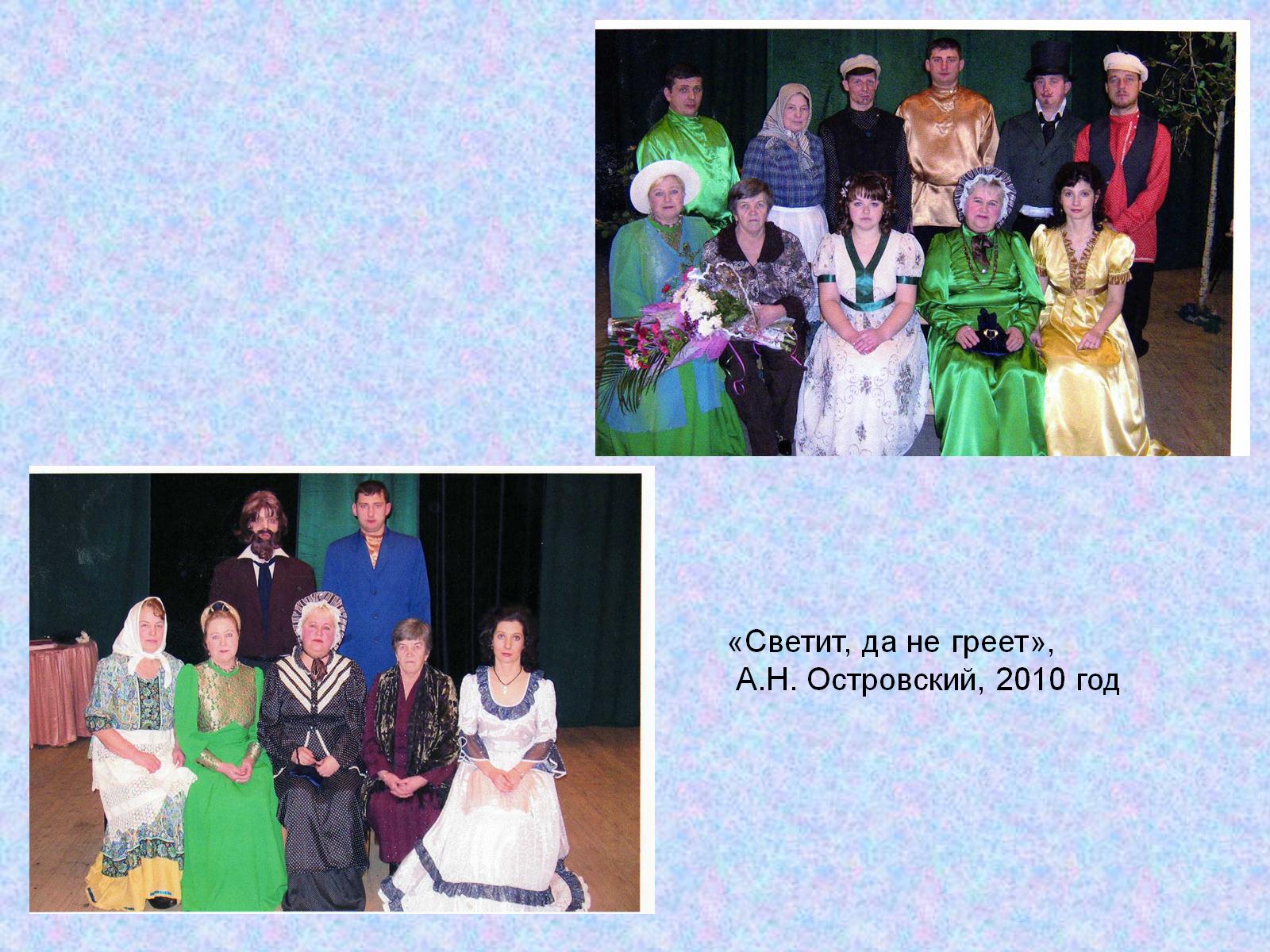 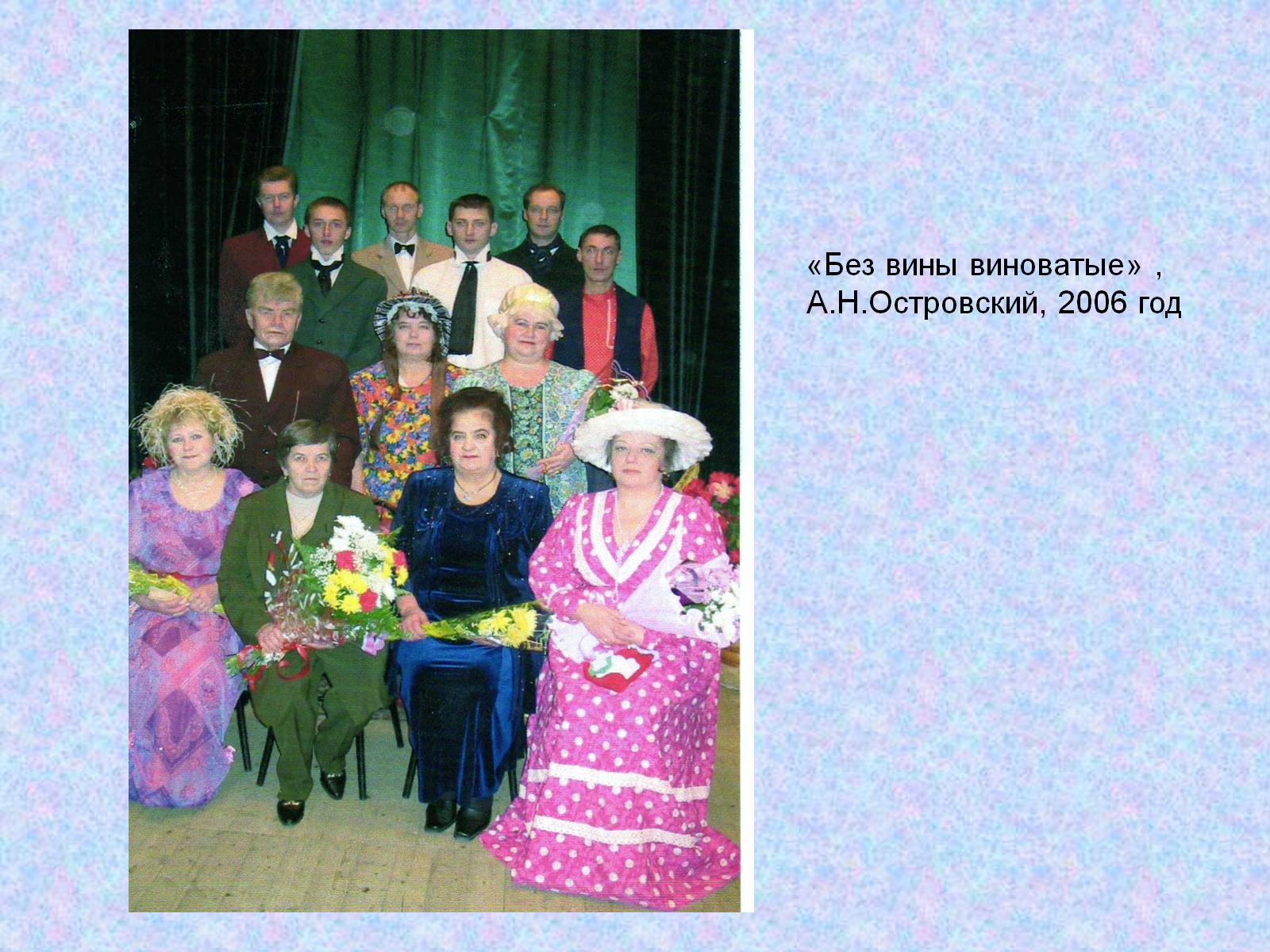 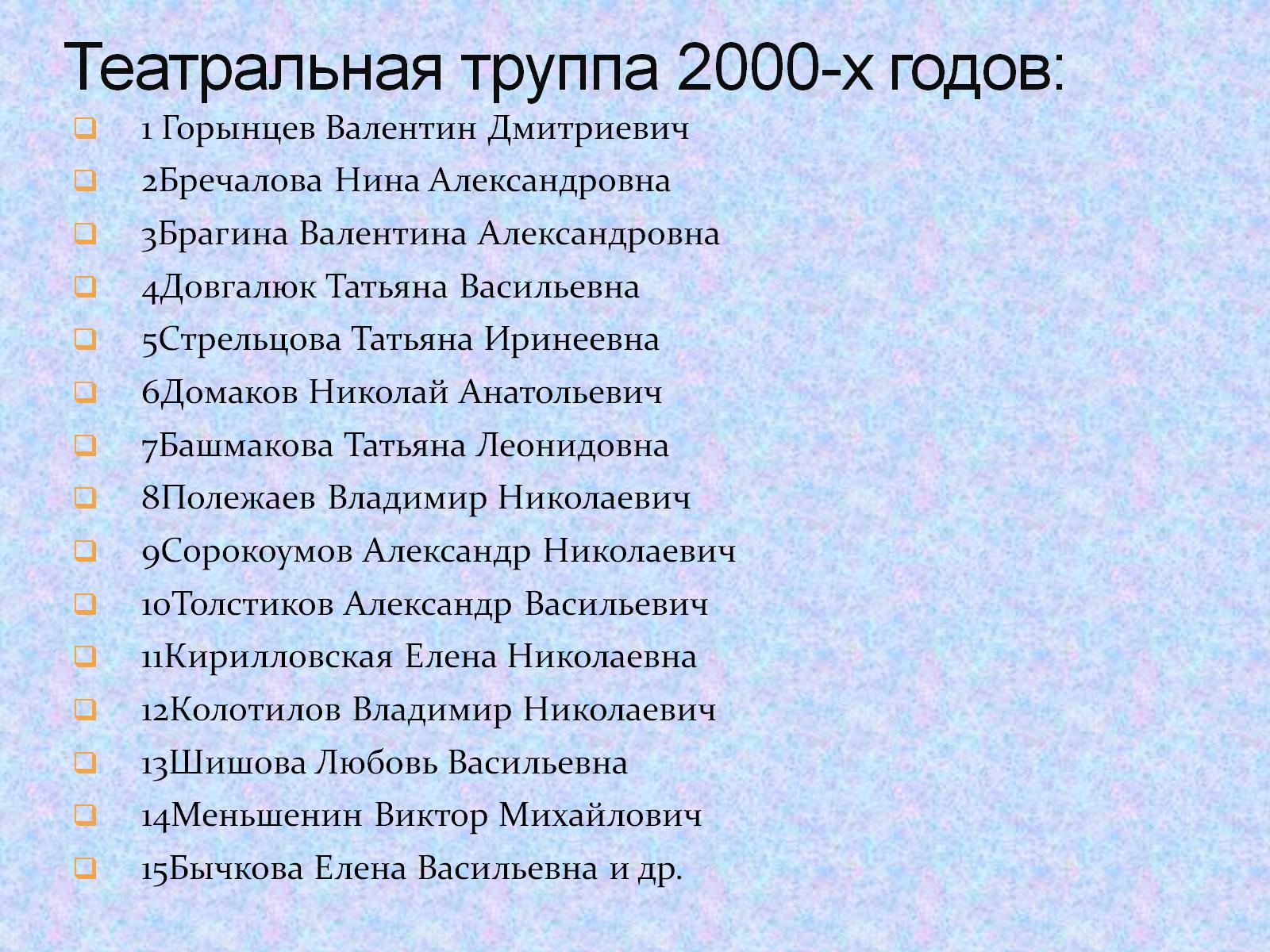 Театральная труппа 2000-х годов:
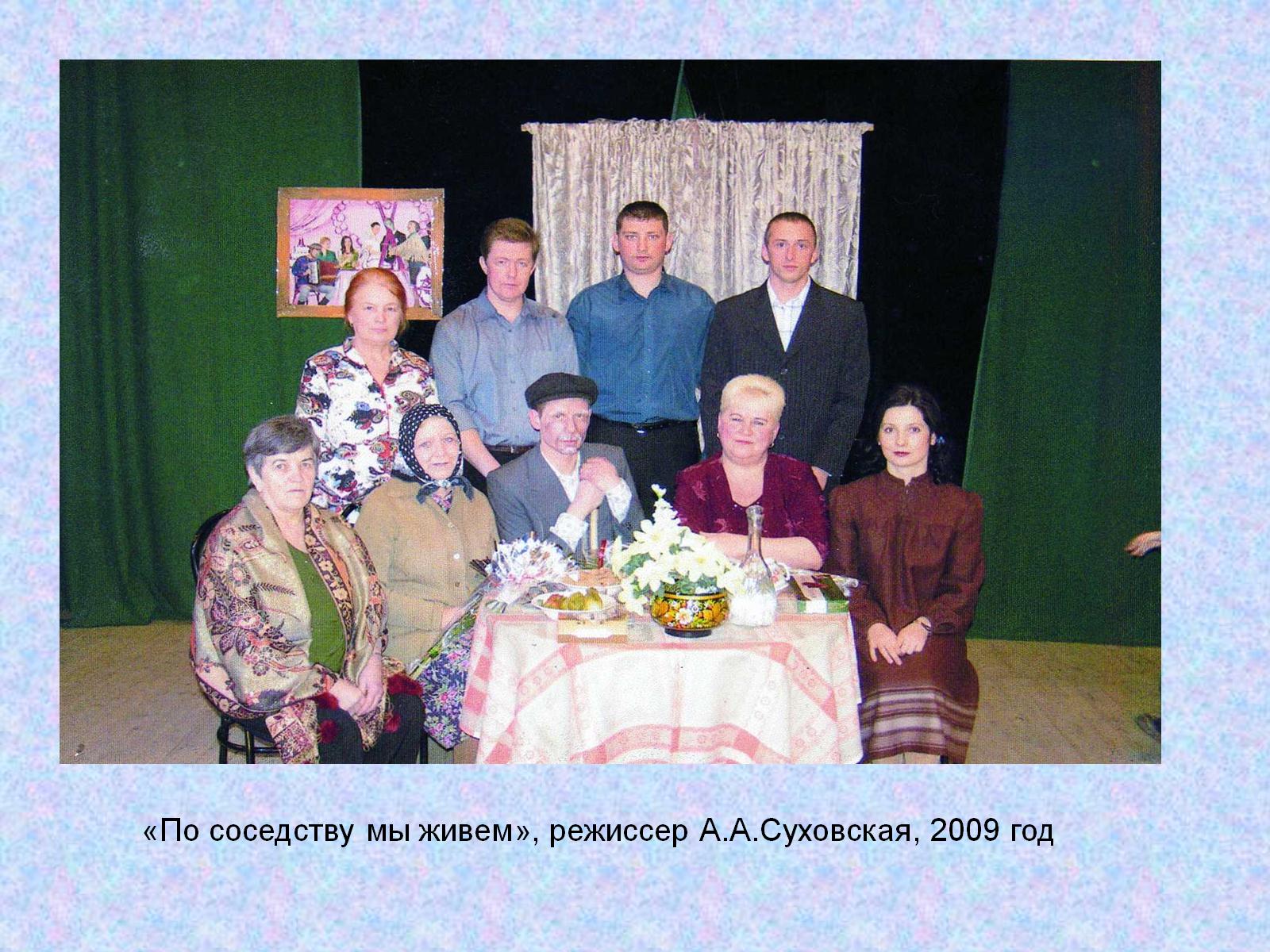